Міні-проект «Дослідження ринку праці »
Підготувала
Практичний психолог
Яковенко Н.О.
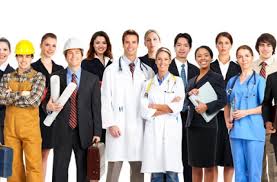 Актуальність теми
Стан ринку праці безпосередньо залежить від загальної економічної ситуації, розвитку підприємництва, а також від традицій участі населення в економічній діяльності, можливостей вибору її видів та системи цінностей, які переважають у суспільстві. Оскільки тут переплітаються не лише інтереси працівників і роботодавців, а й віддзеркалюються всі соціально-економічні, політичні, демографічні та інші процеси у суспільстві.
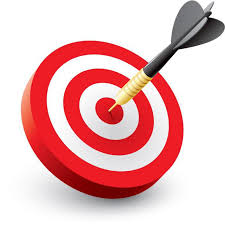 Мета
З’ясувати зміст понять «ринок праці» та «засоби масової інформації», формувати уявлення про критерії і мотиви вибору професії, провести дослідження ринку праці за матеріалами засобів масової інформації та встановити найбільш перспективніші з них. Сприяти розумінню необхідності вибору легалізованої праці, виявити професійні схильності учнів, ознайомити з перліком  професій, які можна здобути  після 9 класу.
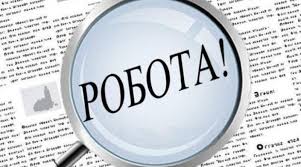 Ключові поняття
Ринок праці – це система суспільних відносин, пов’язаних з купівлею і продажем трудових послуг працівників (послуг праці). 

.
Засоби масової інформації – це сукупність безлічі каналів поширення інформації (преса, радіо, рекламні щити, телебачення та Інтернет), спрямованих до найширшої громадськості, соціальних груп, держав з метою інформативного інформування їх щодо подій і явищ у сучасному світі і конкретних країнах.
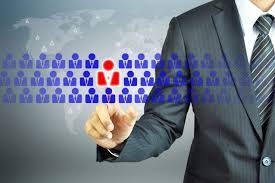 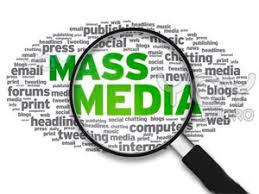 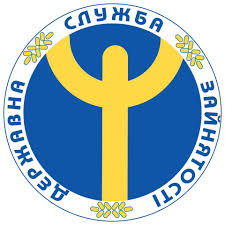 Сфери, що потребують співробітників
Найбільш перспективні професії в Україні (за даними служби зайнятості)
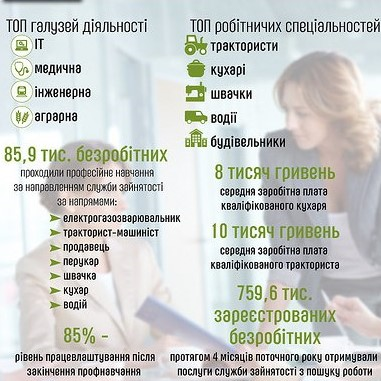 Такий вигляд матиме ринок праці України в найближчому майбутньому
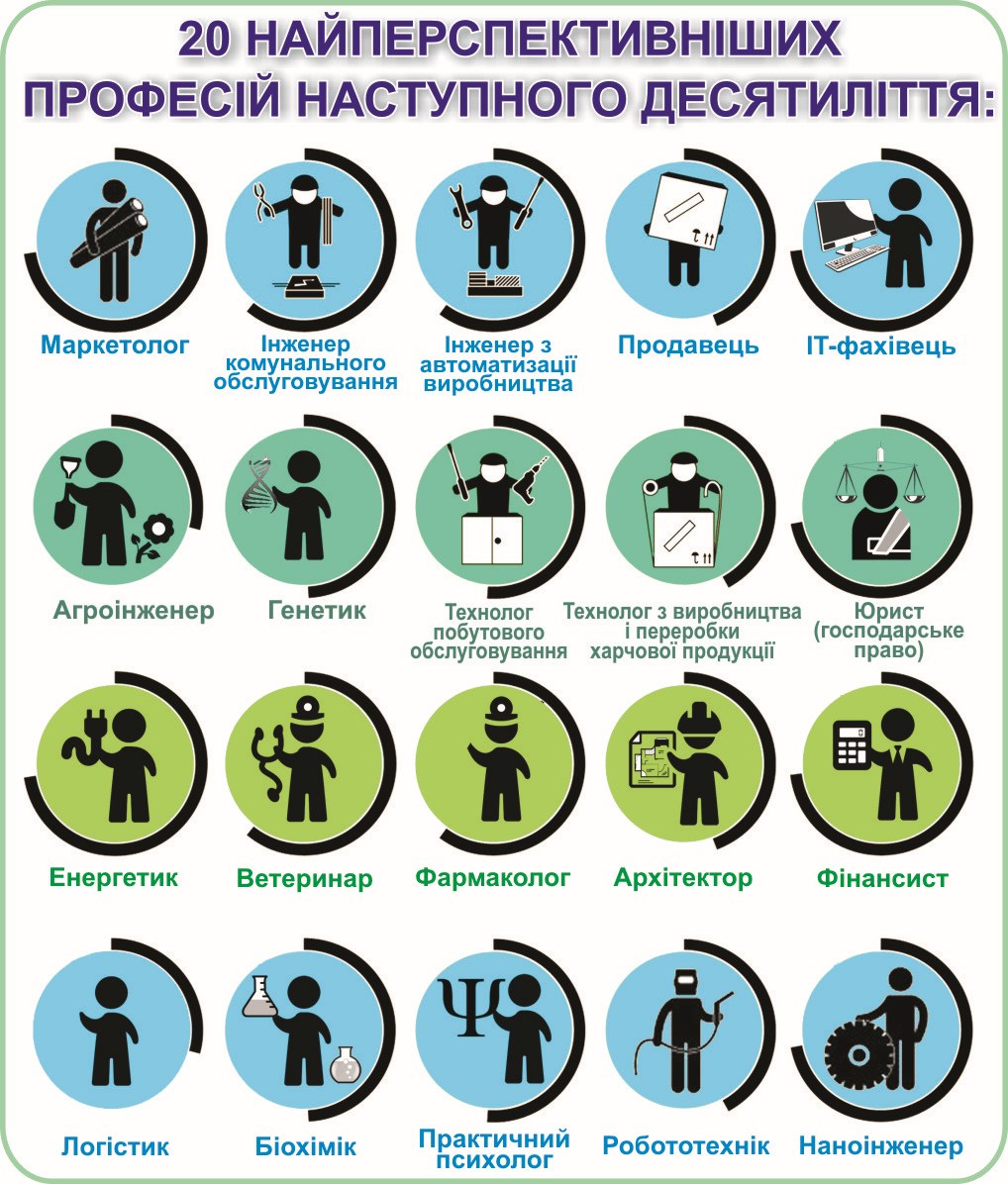 При виборі майбутньої професії необхідно враховувати:
Професійна освіта після 9 класу
ПЕРЕВАГИ
більша кількість бюджетних місць;
легше отримати ліжко-місце в гуртожитку;
швидше отримують професію, починають трудову діяльність,  за бажанням продовжують навчання у ВНЗ заочно;
змога безкоштовно здобути подальшу  освіту з невисоким середнім балом;
раніше стають самостійними.
НЕДОЛІКИ
хвилювання і переживання батьків;
остаточно не визначилися ким хотіли б бути в майбутньому, тому вибір професії після 9 класу загрожує помилками і розчаруванням.
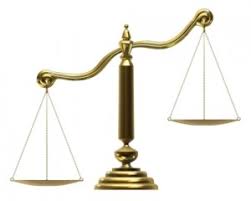 ТОП-10 професій для дівчат після 9 класу
ТОП-10 професій для хлопців після 9 класу
Висновок
Свідомий і відповідальний вибір спеціальності передбачає насамперед пізнання себе, оцінку власних здібностей і можливостей, а також урахування потреби суспільства і виробництва в такій професії. 
		Шукайте себе, щоб надалі насолоджуватися плодами своєї діяльності.
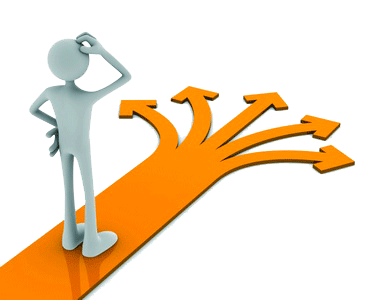 ДЯКУЮ ЗА УВАГУ!